আজকের ক্লাসে সবাইকে স্বাগতম
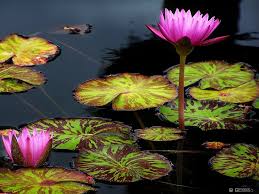 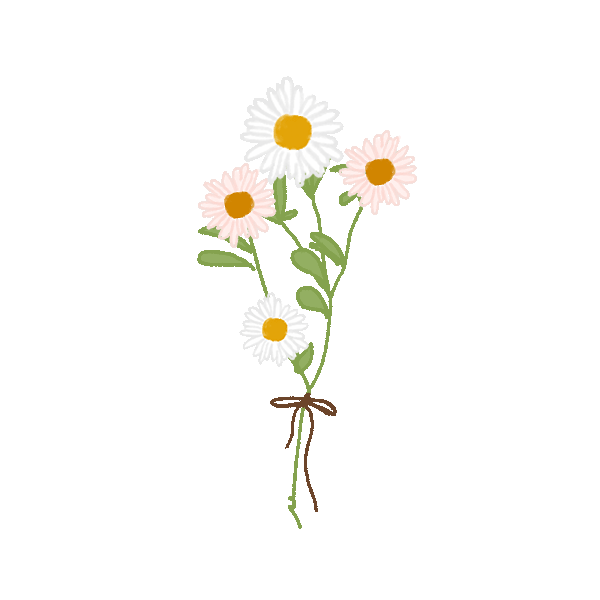 পাঠ পরিচিতি
বিষয় : বাংলাদেশ ও বিশ্বপরিচয়  
শ্রেণি : ষষ্ঠ 
অধ্যায় : সপ্তম ; পাঠ - ১ও২ 
সময় : ৫০ মিনিট 
তারিখ : ২3/০৪/২০২০ ইং
শিক্ষক পরিচিতি
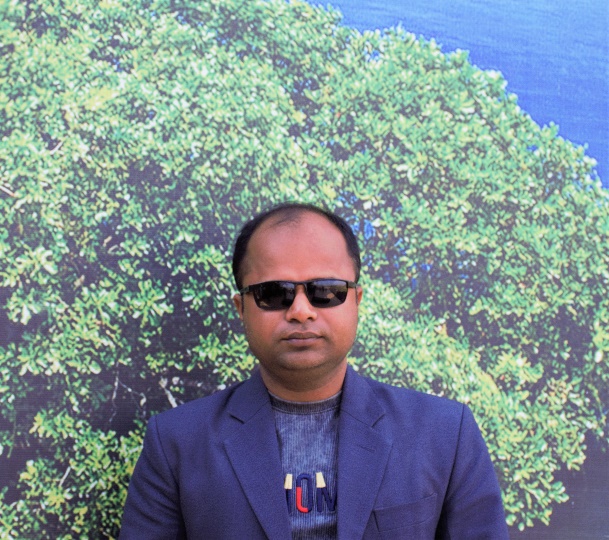 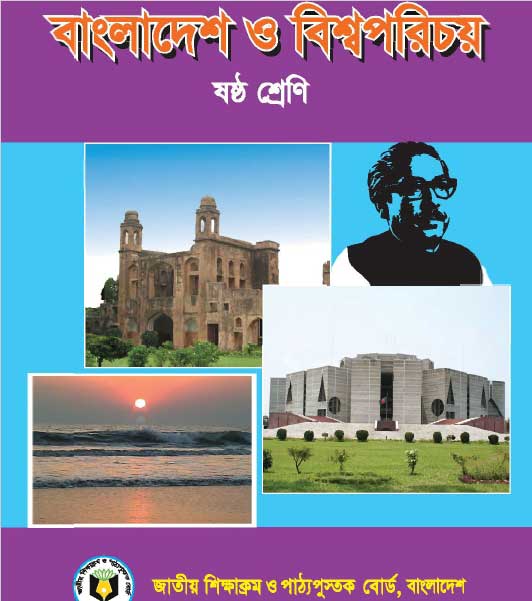 আবু দাউদ রেজাউল করিম 
সহকারী শিক্ষক 
বালালী বাঘমারা উচ্চ বিদ্যালয় 
মদন , নেত্রকোণা
মোবাইল : ০১৭১৮৭৩৬৯১১
razaulkarim1984@gmail.com
চল একটি ভিডিও দেখি……
ছবিগুলো লক্ষ্য কর
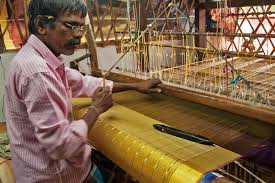 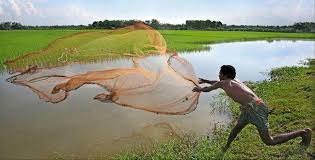 অর্থনৈতিক জীবনধারা
আজকের পাঠ
বাংলাদেশের অর্থনৈতিক জীবনধারা
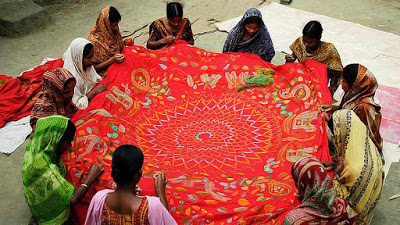 শিখনফল
এই পাঠ শেষে শিক্ষার্থীরা ……
১। বাংলাদেশের জনগনের অর্থনৈতিক জীবনধারা বর্ণনা করতে পারব;
২. গ্রাম ও শহরের অর্থনৈতিক কাজ বর্ণনা করতে পারব;
৩. শহর ও গ্রামের অর্থনীতির তুলনা করতে পারবে।
অর্থনৈতিক জীবনধারা
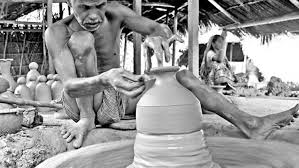 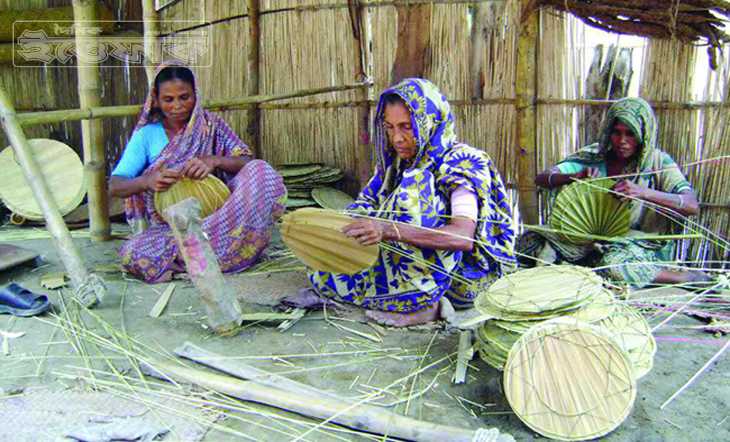 বাংলাদেশের গ্রামীণ অর্থনীতি
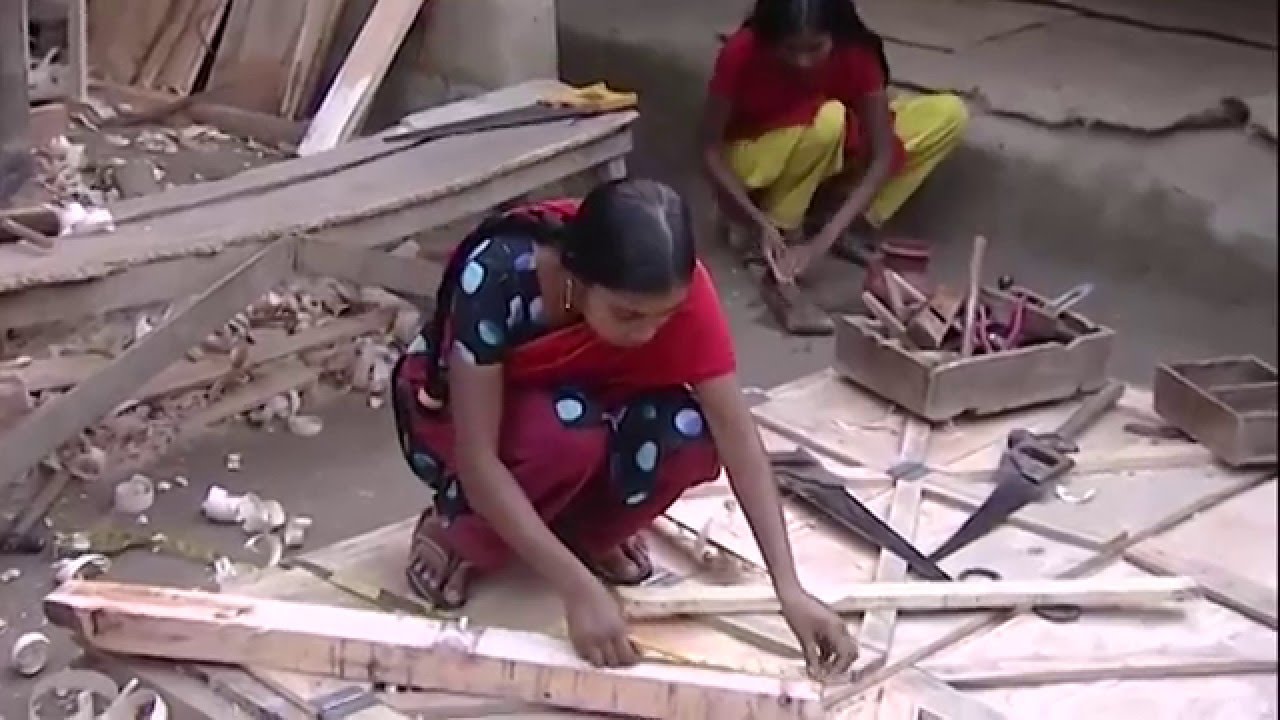 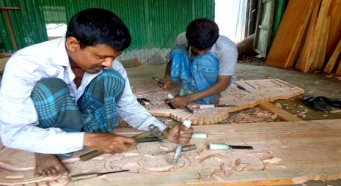 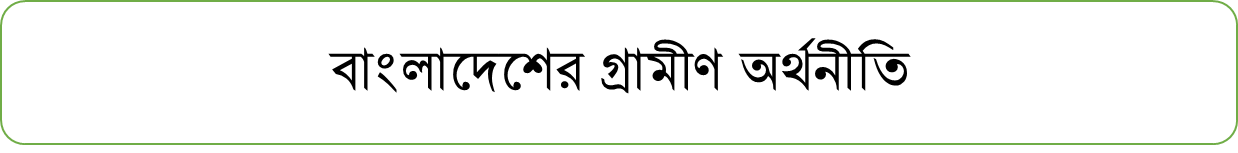 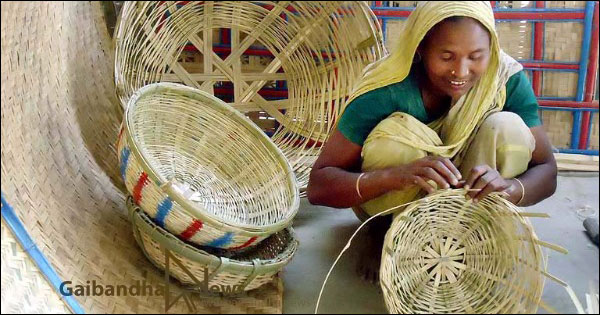 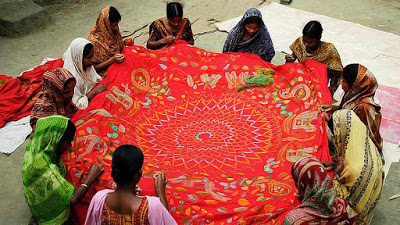 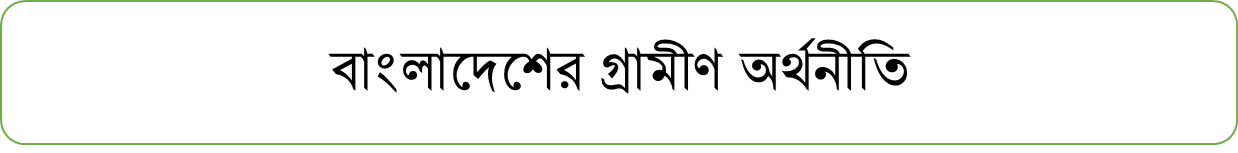 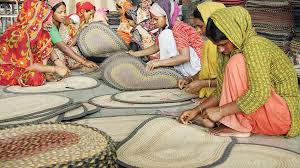 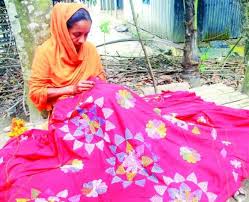 একক কাজ
বাংলাদেশের গ্রামীণ অর্থনীতি বলতে কী বুঝায় ?
বাংলাদেশের গ্রামীণ অর্থনীতির গুরুত্ব
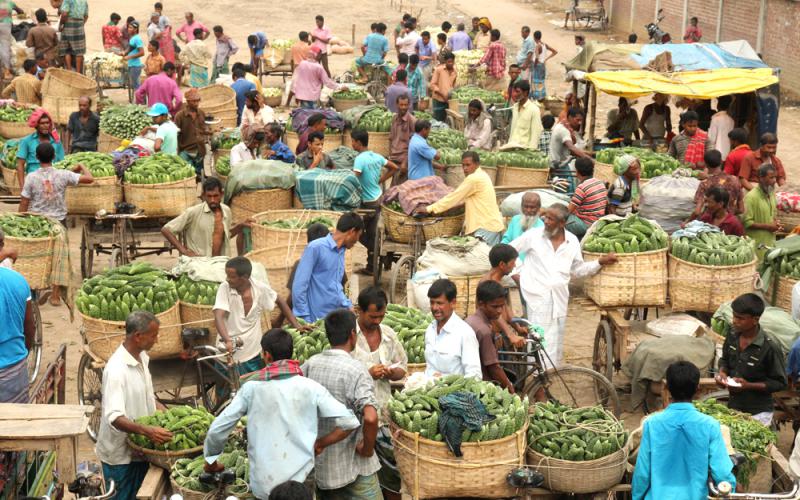 বাংলাদেশের শহুরে অর্থনীতি
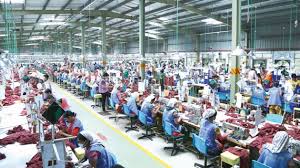 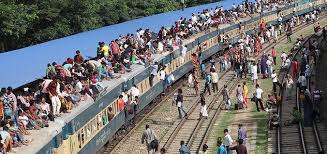 বাংলাদেশের শহুরে অর্থনীতির গুরুত্ব
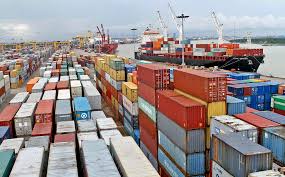 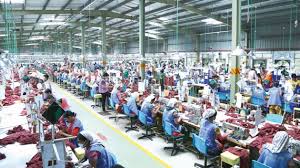 মূল্যায়ন
১। গ্রামের মানুষের জীবিকার প্রধান অবলম্বন কী?
২। বাংলাদেশের মোট জনসংখ্যার কত অংশ শহরে বাস করে ?
৩। বাংলাদেশের শিল্পের কাঁচামালের অন্যতম উৎস কী ?
৪। শহরের ধনী জনগোষ্ঠীরা কোথায় বাস করে ?
জোড়ায় কাজ
বাংলাদেশের গ্রাম ও শহুরের অর্থনৈতিক কাজগুলো চিহ্নিত কর ।
বাড়ীর কাজ
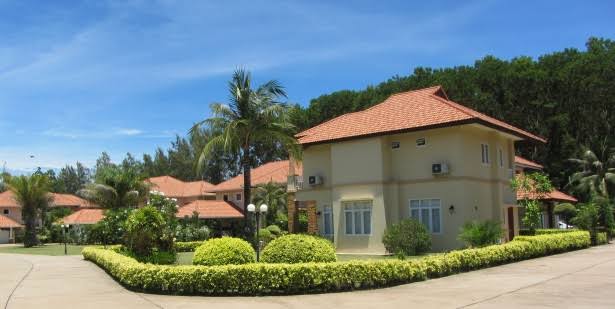 বাংলাদেশের গ্রাম ও শহুরের অর্থনৈতিক কাজের গুরুত্ব লিখ।
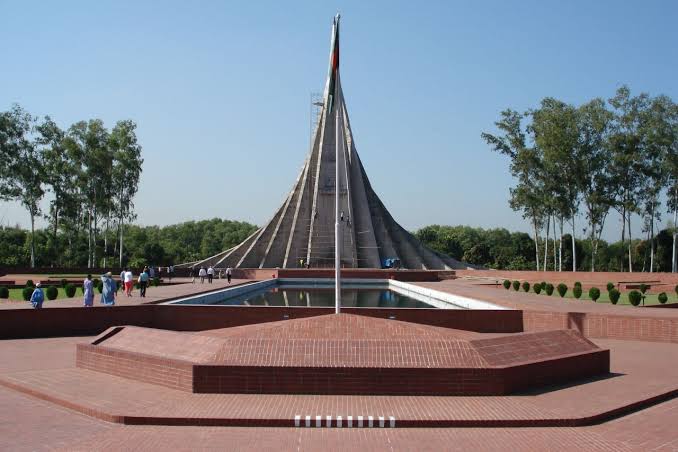 সবাইকে ধন্যবাদ